PAGARÉ DE CONSUMO
INTRODUCCION
MARIA SOLEDAD HERNANDEZ
1-INTRODUCCION AL PAGARE
PAGARE
CONCEPTO: El PAGARÉ es un titulo de crédito a la orden, abstracto, formal y completo, que contiene una promesa incondicionada de pagar una suma determinada de dinero a su portador legitimado, vinculando solidariamente a todos los firmantes”. (Gomez Leo, Osvaldo R.)
ORIGEN DEL PAGARE
Nace en el Medioevo para poder hacer circular la moneda entre comerciantes.

La utilización de títulos de crédito entre comerciantes, es una practica comercial normal, que pone en practica el proceso de “titularización”.
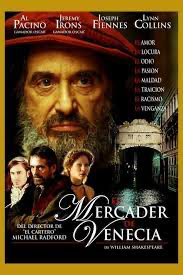 PERSONAS QUE INTERVIENE
Librador, pagador, suscriptor o firmante: es la persona que firma el PAGARÉ y promete pagarlo
Beneficiario:  es la persona que tiene el PAGARE en su poder, y se la devuelve al firmante una vez que este lo pague.
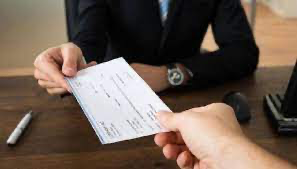 IMPORTANCIA
El PAGARE permite realizar operaciones a crédito, sin entregar dinero en forma inmediata
En el PAGARE da celeridad al tráfico del crédito
El PAGARE ofrecen certeza de la existencia del crédito
 El PAGARE da seguridad en la realización del crédito
El PAGARE permite la negociación antes del vencimiento
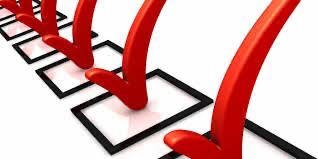 REGIMEN JURIDICO
La TEORÍA GENERAL DE LOS TÍTULOS VALORES incorporada al CCCN a partir del      articulo 1815 al 1881. 

El RÉGIMEN COMERCIAL CAMBIARIO del Decreto  Ley 5965/63.
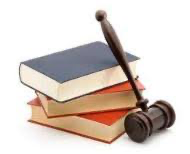 REQUISITOS ESENCIALES
Articulo 101 del Decreto Ley 5965/63
1° La cláusula "a la orden" o la denominación del título inserta en el texto del mismo y expresada en el idioma empleado para su redacción;
2° La promesa pura y simple de pagar una suma determinada;
3° El plazo de pago;
4° La indicación del lugar del pago;
5° El nombre de aquel al cual o a cuya orden debe efectuarse el pago (beneficiario);
6° Indicación del lugar y de la fecha en que el vale o el pagaré han sido firmados;
7° La firma del que ha creado el título (suscriptor).
REQUISITOS NATURALES
Art. 102. – El título al cual le falte alguno de los requisitos indicados en el artículo precedente no es válido como pagaré, salvo en los casos determinados a continuación:
El vale o pagaré en el cual no se ha indicado el plazo para el pago se considera pagable. a la vista
A falta de indicación especial, el lugar de creación del título se considera lugar de pago y, también, domicilio del suscriptor.
DISPOSICIONES APLICABLES
Art. 103. – Son aplicables al vale o pagaré, en cuanto no sean incompatibles con la naturaleza de este título, las disposiciones de la letra de cambio relativas: al endoso (artículos 12 al 21); al vencimiento (artículos 35 a 39); al pago (artículos 40 a 45); a los recursos por falta de pago y al protesto (artículos 46 al 54 y 56 al 73); al pago por intervención (artículos 74 y 78 al 82); a las copias (artículos 86 y 87), a las alteraciones (artículo 88); a la prescripción (artículos 96 y 97); a los días feriados; al cómputo de los términos y a la prohibición de acordar plazos de gracia (artículos 98 al 100). Son igualmente aplicables al vale o pagaré las disposiciones establecidas para la letra de cambio pagable en el domicilio de un tercero o en otro lugar distinto del domicilio del girado (artículos 4 y 29); las relativas a la cláusula de intereses (artículo 5.); a las diferencias en la indicación de la suma a pagarse (artículo 6.); a los efectos de las firmas puestas en las condiciones previstas por el artículo 7; a las firmas de personas que invocan la representación de otras sin estar facultadas para ese acto o que obran excediendo sus poderes (artículo 8.) y a la letra de cambio en blanco (artículo 11). Son igualmente aplicables al vale o pagaré las disposiciones relativas al aval (artículos 32 al 34) si el aval, en el caso previsto por el artículo 33, último párrafo, no indicara por cuál de los obligados se otorga, se considera que lo ha sido para garantizar al suscriptor del título. Se aplicarán también al vale o pagaré las disposiciones relativas a la cancelación de la letra de cambio (artículos 89 al 95).Necesidad
DEMAS DISPOSICIONES APLICABLES
Art. 104. – El suscriptor del vale o pagaré queda obligado de la misma manera que el aceptante de una letra de cambio. Si el título fuese pagable a cierto plazo vista debe ser presentado para la vista del suscriptor en el plazo fijado en el artículo 25.
 El plazo corre desde la fecha de la vista firmada por el suscriptor en el mismo título. Si el suscriptor se negase a firmar esa constancia o a fecharla, se formalizará el correspondiente protesto (artículo 27), desde cuya fecha empieza a correr el plazo de vista.
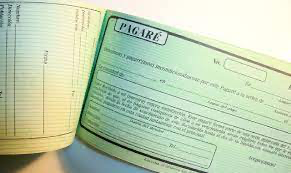 Para concretar
EL PAGARE ES …
… un TITULOS VALORES
DEFINICIÓN CLASICA DEL JURISTA ITALIANO CESARE VIVANTE: 

“Es el documento necesario para ejercer el derecho literal y autónomo expresado en el mismo”.


 Logra expresar los dos grandes aspectos: el DOCUMENTO y el DERECHO.


Surgiendo  el DERECHO DE INCORPORACIÓN, y se produce el efecto de un titulo constitutivo de un derecho nuevo, autónomo que va a poder circular.
… que goza de los PRINCIPIOS
Necesidad
Formalidad
Completitividad
Literalidad
Abstracción
Autonomía
… y regulado por el DERECHO COMERCIAL  CAMBIARIO
Es la rama del derecho comercial encargada del estudio de los títulos valores circulatorios, con principios propios y regímenes jurídicos específicos, derivados de los objetivos por los cuales estas figuras fueron introducidas en la actividad comercial” (Barbieri, Pablo C.)
2-INTRODUCCION AL PAGARE DE CONSUMO
PAGARE DE CONSUMO
¿Es una nueva institución?



El PAGARE DE CONSUMO ES UN TITULO VALOR en el cual se ejecuta una suma de dinero que reconoce como causa la existencia de una relación de consumo.

El PAGARE DE CONSUMO ES UNA EXPRESIÓN UTILIZADA PARA DENOMINAR LA CONJUNCIÓN de un título de crédito: PAGARE, cuya causa-fuente resulta ser una RELACION DE CONSUMO.
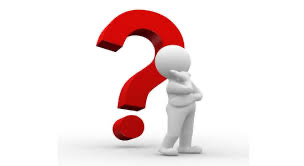 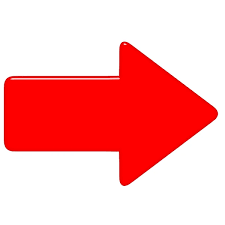 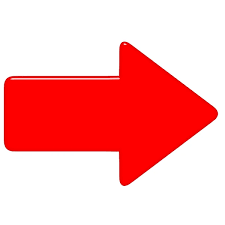 ORIGEN DEL PAGARE DE CONSUMO
Su origen es contemporáneo.
Surge como consecuencia de la Sociedad de Consumo. 
El llamado PAGARÉ DE CONSUMO es creado para garantizar el cumplimiento de las obligaciones a crédito que emergen de los contratos de consumo.
Es habitual en práctica financiera y bancaria cuando se otorga un mutuo, y el cliente lo garantiza librando un  PAGARE DE CONSUMO con las cláusulas a la vista y sin protesto.
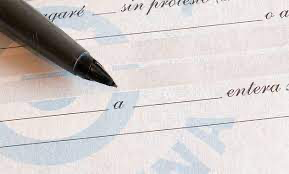 RELACION DE CONSUMO
ART. 1092 CCCN: RELACIÓN DE CONSUMO. CONSUMIDOR. 
ART. 3 LEY 24.240 y modificatorias

Relación de consumo es el vínculo jurídico entre un PROVEEDOR y un CONSUMIDOR o usuario.
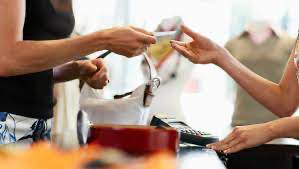 PERSONAS QUE INTERVIENEN en el PAGARE DE CONSUMO
LIBRADOR, PAGADOR O FIRMANTE: es la persona que firma el pagaré de consumo y promete pagarlo

Es el CONSUMIDOR (humano o jurídico).


1) CONSUMIDOR EN SENTIDO ESTRICTO
2) EL QUE UTILIZA EL BIEN O SERVICIO CON DESTINO FINAL, sin ser parte de la relación de consumo.
3) A QUIEN de cualquier manera esta expuesto a una relación de consumo.
ART. 1 LEY 24.240 y modificatorias
BENEFICIARIO es la persona que tiene el pagare de consumo en su poder, y se la devuelve al firmante una vez que éste lo pague.

Es el PROVEEDOR (humano o jurídico). 


1) ENTIDADES FINANCIERAS
 2) PROVEEDOR  
3) TERCERO
ART. 2 LEY 24240 y modificatorias
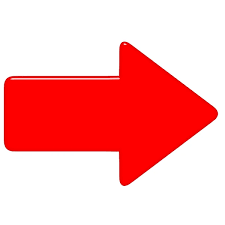 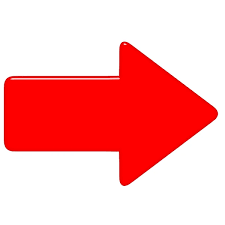 COMO SABER QUE SE TRATA DE UN PAGARE DE CONSUMO
Presunción Iuris Tantum que deriva de la calidad de las partes
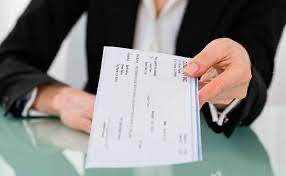 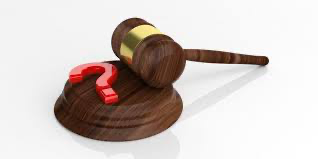 JUEZ COMPETENTE
FALLO PLENARIO DEL  29/06/2011 LA CÁMARA NACIONAL DE APELACIONES EN LO COMERCIAL, sostuvo:

Es competente EL TRIBUNAL DEL DOMICILIO REAL DEL CONSUMIDOR demandado  (art. 36 in fine de la LDC)


La Ley online AR/JUR/27786/2011
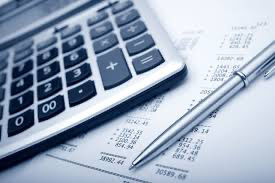 INTEGRACION DEL TITULO
Fallo de la CÁMARA DE APELACIONES EN LO CIVIL Y COMERCIAL DE AZUL EN PLENO dispuso: 
El pagaré de consumo puede integrarse con documentación adicional relativa al negocio causal, dentro del mismo juicio ejecutivo, conformando un título complejo.
 Dicha documentación debe agregarse en primera instancia, hasta el momento de la sentencia, sin que se admita su integración en la alzada. 

«HSBC Bank Argentina c/Pardo Cristian D. s/Cobro Ejecutivo«, Cám. Apel. Civil y Comercial de Azul, 9 de marzo de 2017.
DEFENSAS Y PRUEBAS
El problema es el hecho de probar si el demandado ejecutado es consumidor o no. 
¿Es a petición de parte o de oficio?
¿Que defensas y pruebas se pueden oponer?
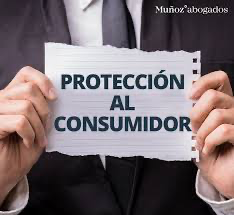 REGIMEN JURIDICO EN ARGENTINA
El PAGARE DE CONSUMO no está regulado como tal en la Argentina. 

Esta contemplado especialmente en el art. 245 del CPCCyT de Mendoza.
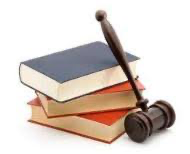 ACTUALMENTE SE RIGE POR
DOCTRINA
JURISPRUDENCIA
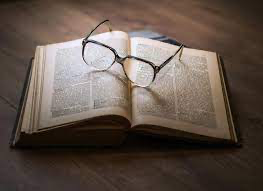 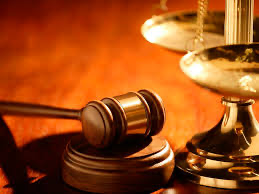 TENSION ENTRE SISTEMAS
EL SISTEMA CONSUMERIL
EL SISTEMA COMERCIAL CAMBIARIO
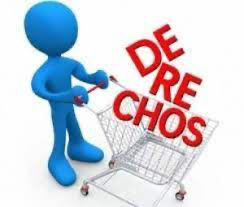 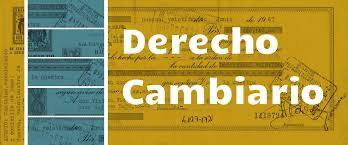 PRIMEROS INTERROGANTES
¿El PAGARE DE CONSUMO es una nueva institución?
¿El PAGARE DE CONSUMO es un nuevo titulo valor?
¿Se puede hablar de dialogo de fuentes entre el “Derecho Cambiario” y el “Derecho del Consumidor”?
¿Los “principios cambiarios” pueden ceder frente al  “deber de información” y al principio tuitivo consumeril?
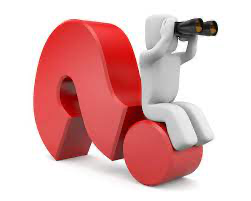 ¿HAY PAGARES QUE NO ENCUENTREN SU CAUSA EN CREDITOS PARA EL CONSUMO?
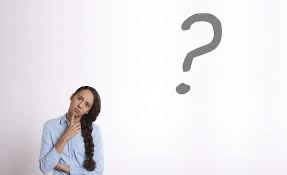 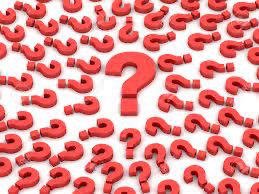 ¿Como caratular la causa?
¿Cuales son las defensas oponibles?
¿Qué pruebas son admisibles?
PRIMERAS CONCLUSIONES
Se debe proteger al Consumidor. 
Se debe cuidar el Derecho Comercial Cambiario, que posibilita el crédito, y permite realizar negocios que suministran riqueza.
EL PAGARE DE CONSUMO NECESITA REGLAS CLARAS.
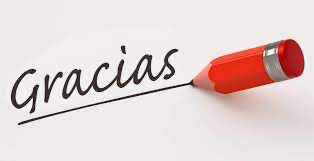